Retirement Income: IRAs and Pensions
Pub 4491 – Lesson 12
Pub 4012 – Tab D
1
11-27-2019 v1a
NTTC Training ala NJ – TY2019
[Speaker Notes: This Lesson is divided into three main sections: information that applies to all retirement income, provisions that apply to IRAs, and provisions that apply to employer-sponsored (pensions) distributions.
Quality Review is included at the end.

Students should be asked to look up material in Pub 4012 when it is referenced so they become accustomed to it

TaxSlayer has made significant enhancements to the retirement income section – refer to Pub 4012 for entries
Class can be encouraged to explore TaxSlayer input to see what happens when codes are changed, single vs joint/survivor in simplified method is changed, etc.

At the end of each section are topics identified as Comprehensive. All counselors should be aware of these topics while experienced counselors should have a good working knowledge of them.]
Lesson Topics
Types of retirement income
Distributions 
Distributions codes
Transfers
Rollovers
Comprehensive rollover topics
IRA distribution provisions
Comprehensive topics
Pensions distribution provisions
Comprehensive topics
2
11-27-2019 v1a
NTTC Training ala NJ – TY2019
Types of Retirement Income
Individual Retirement Arrangement (IRA) Distributions
Pensions (used to describe all employer sponsored plans)
Annuities (treated as a pension)

Social security income covered in lesson 22
3
11-27-2019 v1a
NTTC Training ala NJ – TY2019
[Speaker Notes: Several types of IRAs – will discuss in detail
Pension: Series of determinable payments made to employee (or survivor) after retirement from work
Annuity: Payments under contract from insurance company, trust company or individual]
Distributions
4
11-27-2019 v1a
NTTC Training ala NJ – TY2019
Retirement Income
Earned or Unearned? Review Pub 4012 Tab I-1
Taxable or Non-Taxable? Review Pub 4012 Tab D-1
Retirement Income is reported on Form 1099-R
Special Forms for Civil Service and Railroad Retiree Pensions
Unearned – But one exception
Generally Taxable – But maybe not all
5
11-27-2019 v1a
NTTC Training ala NJ – TY2019
[Speaker Notes: Unearned income exception: 1099-R distribution code 3 and taxpayer has not reached minimum retirement age – discussed later in lesson]
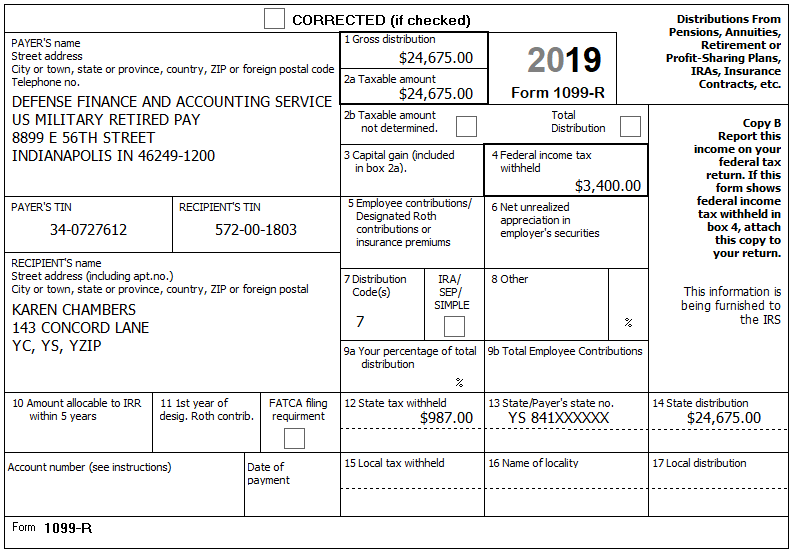 Form 1099-R
6
11-27-2019 v1a
NTTC Training ala NJ – TY2019
[Speaker Notes: Start with basics: SYNC 1099-R –  SSN, Year of form, Name, Codes – these are critical!

Box 1 – Gross distribution
Box 2a – Taxable amount – NOTE: If taxable amount is determined no further action is needed to determine taxable amount (*exception below). If box 2a is zero (not just blank), the distribution is non taxable . Correct Box 2a to read zero.
*exception: PSO (Public Safety Office) allowed deduction of up to $3000 health insurance premium paid directly from distribution to be excluded from taxable amount. See Pension Distribution section
Box 2b – If Taxable amount not determined is checked, Simplified General Rule calculation will be required. 	
Box 7 – Distribution code covered in one of next charts. Box checked if IRA
Box 9b – indicates employee contribution which will be used in the Simplified General Rule if taxable amount is not included in box 2a.

Boxes 4 and 12 – Federal and State Income tax withheld]
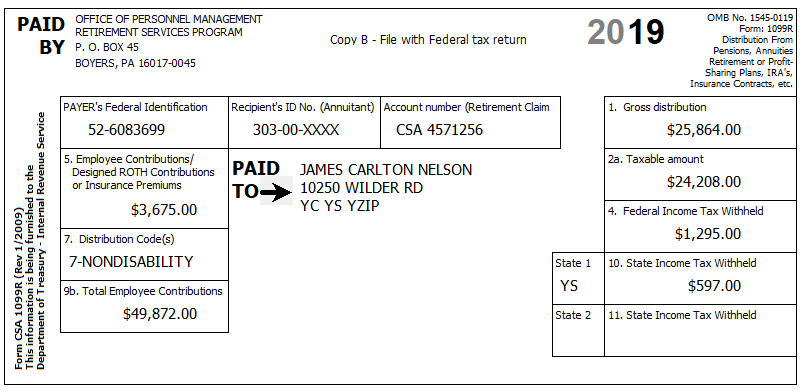 Civil Service CSA 1099-R
7
11-27-2019 v1a
NTTC Training ala NJ – TY2019
[Speaker Notes: Box 1 – Gross distribution
Box 2 – Taxable amount
Box 7 – Distribution code
Boxes 4 and 10– Federal and State Income Tax withheld
Box 9b – Total employee contribution to be used in Simplified General Rule
Box 5 – Amount entered here is generally health insurance premium but may represent or include the difference between total distribution and the taxable distribution (basis recovery).ASK THE TAXPAYER!
If distribution in box 9b is pre 7/2/1986 the three year rule applies and amount cannot be used.]
Railroad Retirement RRB-1099-R
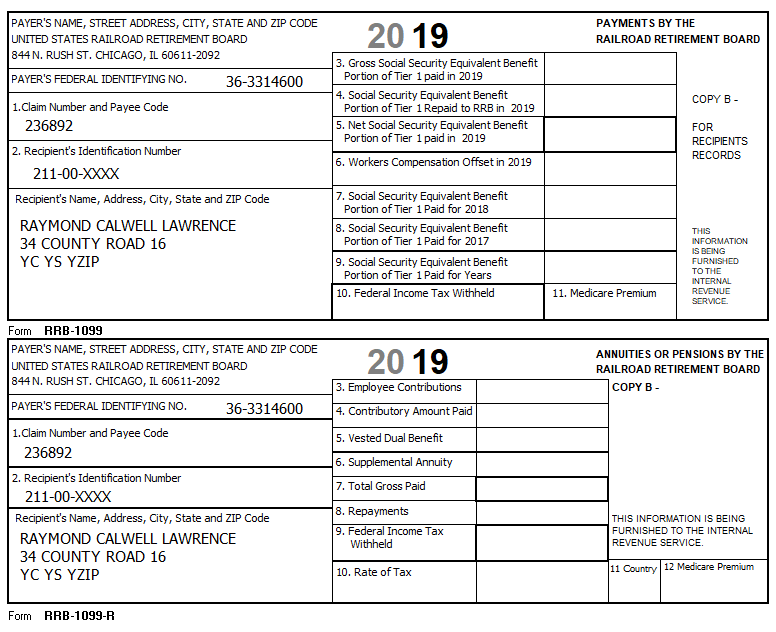 8
11-27-2019 v1a
NTTC Training ala NJ – TY2019
[Speaker Notes: Click 1 – Total Gross Paid
Click 2 – Federal Income Tax withheld
Click 3 – Employee Contribution. Use Bogart calculator to determine taxable portion of Tier 2 benefits.
Click 4 – Medicare Premium that needs to be added to Schedule A
See Pub 4012 for directions for entering information. Distribution code is generally 7

Retirement portion is GREEN
Social Security portion is blue]
Intake and Interview
SYNC 1099-R forms during interview
S = Social
Y = Year
N = Name
C = Codes in box 7
Know what needs to be done before starting return
9
11-27-2019 v1a
NTTC Training ala NJ – TY2019
[Speaker Notes: Confirm the SSN / ITIN is correct
Make sure it’s the correct year
Double check the name – may say “inherited”
Most important – check the codes

If you see a code you’re not familiar with, all codes can be found in Volunteer Resource Guide Pub 4012 Tab D]
Form 1099-R
Must have correct SSN on form
If not correct – taxpayer needs a corrected Form 1099-R
ITIN returns 
ITIN on Form 1099-R: E-file return in normal manner
ITIN not on Form 1099-R: paper file return (cannot be e-filed)
10
11-27-2019 v1a
NTTC Training ala NJ – TY2019
Form 1099-R Box 7 Distribution Codes
Review Pub 4012 Tab D-37/38
What codes are out-of-scope?
What is Code 1?
What probing questions do you ask?
If the taxpayer has an exception to the penalty, what form is required?
What is Code 3?
What probing questions would you ask?
If under the employer’s minimum retirement age how is return affected?
11
11-27-2019 v1a
NTTC Training ala NJ – TY2019
[Speaker Notes: Instructor Notes:

	-- Direct the volunteers to open Pub 4012 and review Tab D for the Distribution codes
	-- Have them note those codes that are out-of-scope
	-- Lead the discussion For Code D-1:
		- Was the distribution rolled over within 60 days?
		- Are there any exceptions for form 5239? Medical, disability, educations?
	-- Lead the discussion for Code 3:
		- What is the employer’s minimum retirement age?
		- If under minimum retirement age income goes to wages line on 1040 – why?  Possible EIC]
Box 7 Distribution Codes
Possible double letter codes
Look up each letter or number
Examples: 
G4 – rollover (G) distribution to beneficiary upon death (4) of account holder
 7D – normal distribution from a non-qualified annuity
12
11-27-2019 v1a
NTTC Training ala NJ – TY2019
Taxable Distributions
Retirement plans funded by either before-tax or after-tax contributions
Before-tax: entire distribution fully taxable
After-tax: distributions partially taxable 
Taxpayer pension contributions shown in box 9b
Payer may calculate taxable amount (box 2b)
Box 2b blank: compute taxable amount (“Taxable amount not determined” normally checked)
13
11-27-2019 v1a
NTTC Training ala NJ – TY2019
[Speaker Notes: If taxpayer says that they have been using the General Rule, send them to a paid preparer.
Simplified General Rule is IN SCOPE while General Rule is OUT OF SCOPE]
Partly Taxable Distributions
Traditional or SEP IRA 
Use Form 8606* to figure taxable portion
Pension (not IRA)
Use Simplified Method*
Both allow taxpayer to recover their “cost” over term of distributions
* Covered later in lesson
14
11-27-2019 v1a
NTTC Training ala NJ – TY2019
[Speaker Notes: Simplified Method may also be called the Simplified General Rule.

If taxpayer says that they have been using the General Rule, send them to a professional preparer.]
Transfers
Can move IRA from one trustee to another
No change in type of IRA (traditional versus Roth)
This is a transfer 
no limit on number of transfers
Trustee may or may not issue a 1099-R form
Form 1099-R should have code G box 7 
Wholly nontaxable
-0- should be entered in box 2a
15
11-27-2019 v1a
NTTC Training ala NJ – TY2019
Rollovers
Can move retirement savings from one qualified account to another: 401(k), IRA, etc.
Direct rollover 
From one qualified trust to another (no money out)
Reported as code G – not taxable
Self rollover
Taxpayer receives funds and redeposits in qualified account within 60 days
Reported on Form 1099-R with taxable code 
IRA self rollover limited to one in a 12-month period
16
11-27-2019 v1a
NTTC Training ala NJ – TY2019
[Speaker Notes: The 12 month period spans across year end

More info can be found in IRS Pubs 590-B for IRAs and Pub 575 or Pub 721 for pensions

Note: an RMD cannot be rolled over]
Rollovers
Confirm box 2a has the taxable portion (can be $0)
Indicate rollover was made
Mark “rollover” and indicate the amount rolled
TaxSlayer prints “rollover” on Form 1040 Line 4a
Any portion of distribution not rolled is taxable 
Reduced if basis in plan (Form 8606)
17
11-27-2019 v1a
NTTC Training ala NJ – TY2019
Distributions – Comprehensive Topic
Self-certification Exception to Rollover 60-day rule
18
11-27-2019 v1a
NTTC Training ala NJ – TY2019
Rollovers: 60-Day Limit Exception
Pub 4012 Tab D
If taxpayer misses 60-day window, can self-certify if:
Presents letter to financial institution receiving late rollover contribution
Rollover satisfies all other requirements (except 60-day requirement)
Shows that one or more reasons listed in Model Letter prevented taxpayer from completing timely rollover (See Pub 4012 Tab D)
IRS not previously denied a waiver request
Rollover made as soon as practical after reasons previously prevented taxpayer from making contribution (usually within 30 days)
19
11-27-2019 v1a
NTTC Training ala NJ – TY2019
[Speaker Notes: Find instructions in P4012.
IRS may audit your income tax return to verify that taxpayer qualified for a waiver.

 Rollover made as soon as practicable (usually within 30 days) after reasons for delay no longer prevent taxpayer from making contribution

Rollover - Indirect transfer
Written self-certification-Certification Model Letter in the Appendix of Rev. Proc. 2016-47 Waiver of 60-Day Rollover Requirement Section 3.
Eleven Conditions for self-certification
Error committed by the financial institution…
Distribution, in form of check, was misplaced or never cashed
Distribution deposited into and remained in account mistakenly thought to be an eligible retirement plan
TP’s principal resident was severely damaged
Member of TP’s family died
TP or a member of the TP’s family was seriously ill
TP was incarcerated
Restrictions were imposed by a foreign country
Postal error occurred
Distribution made on account of a levy under §§6331 and proceeds of levy have been returned to the TP
Party making distribution to which rollover relates delayed providing information that the receiving plan or IRA required to complete the rollover despite the TP’s reasonable efforts to obtain the information]
Rollovers: 60-Day Limit Exception (cont.)
Pub 4012 Tab D
Taxpayer’s responsibility to complete the self-certification
Financial institution not required to accept self-certification
IRS requires IRA trustee complete Form 5498 when accepting delayed rollover contribution
20
11-27-2019 v1a
NTTC Training ala NJ – TY2019
IRA Distribution Provisions
21
11-27-2019 v1a
NTTC Training ala NJ – TY2019
Types of IRAs
Traditional, including
Savings Incentive Match Plans for Employees (SIMPLE)
Simplified Employee Pension (SEP)
Roth
22
11-27-2019 v1a
NTTC Training ala NJ – TY2019
[Speaker Notes: Traditional IRA
typically, fully deducted when contribution was made and therefor distribution is fully taxable
If not, need form 8606 Part I – look at prior year
SIMPLE/SEP A variation of a traditional IRA that may be partly or wholly funded by an employer
Typically, fully taxable when distributed

Roth
Not deductible when contribution is made
Not taxable when distributed – IF rules are followed]
Required Distributions or Additional Tax Assessed
Too early: distributions prior to age 59½ 
Too late: distributions required at age 70½
Too little: required minimum distribution must be taken at age 70½ 
Too much: contribution (not distribution) is limited
see Adjustments to Income lesson
Additional tax covered in the Other Taxes lesson
23
11-27-2019 v1a
NTTC Training ala NJ – TY2019
Traditional IRA Required Minimum Distributions
IRA trustees compute the Required Minimum Distribution (RMD) for traditional IRAs
Remind taxpayers when approaching age 70
Confirm taxpayers have taken RMD
Company plans also have rules they administer
24
11-27-2019 v1a
NTTC Training ala NJ – TY2019
[Speaker Notes: The IRA owner can have multiple IRAs at various financial institutions or brokerages.

At the taxpayer’s choice:
The RMD is computed on the total of all IRAs and can be withdrawn from any IRA or IRAs.
Alternatively, the RMD can be computed for each IRA and withdrawn from that IRA.]
IRA – Taxable Amount – Traditional IRA
Most often, contributions fully deducted
Distribution fully taxable
If contributions not fully deducted, taxpayer has basis in IRA
Form 8606 used to track IRA basis – copy in prior year return
Form 8606 used to compute taxable percentage of current distribution
Even if no current year distribution, complete Form 8606 if used in prior year to track basis
25
11-27-2019 v1a
NTTC Training ala NJ – TY2019
[Speaker Notes: When an employee rolls over their 401(k) from an employer plan to a traditional IRA, they can roll amounts attributable to pre-tax contributions only
So, IRAs started from an employer plan rollover would not have basis

No Form 8606 filed when contributions not fully deductable – taxpayer looses basis in IRA and IRA becomes fully taxable]
Traditional IRA – Form 8606
Taxpayer provides information for Form 8606
Remaining basis in all traditional IRAs
Value of all Traditional IRAs on 31 Dec of previous year
Do not aggregate inherited IRA or Roth IRA
Basis recovered on each year’s distributions as a percentage of the value of IRAs
See Form 8606, Part I 
Use basis information from prior year’s Form 8606
26
11-27-2019 v1a
NTTC Training ala NJ – TY2019
IRA – Taxable Amount – Roth IRA
Roth contributions never deductible
After-tax contribution
Qualified distributions not taxable when
At least 5 years since initial ROTH contribution
Over age 59½ 
Code Q on Form 1099-R (Codes J or T may be out of scope)
If rules not met, out of scope
27
11-27-2019 v1a
NTTC Training ala NJ – TY2019
[Speaker Notes: Since contributions were never deducted, taxpayers have basis in their Roth IRAs.
That basis is taken into account when the distribution does not qualify for full tax-free treatment – out of scope.]
IRA – Taxable Amount – Roth IRA
Form 1099-R code J or T
Trustee may not know whether rules met
Confirm whether taxpayer met rules
If rules met, none is taxable (enter -0- in box 2a)
If code J, also use Form 5329 code 12 to remove the additional tax (see Other Taxes lesson)
If rules not met, out of scope
28
11-27-2019 v1a
NTTC Training ala NJ – TY2019
IRA Distribution Provisions
Comprehensive Topics
NTTC Training ala NJ – TY2019
29
11-27-2019 v1a
IRA Distributions – Comprehensive Topics
Inherited IRAs
IRA Conversions
Qualified Charitable Distribution
HSA Funding Distributions
Loss on investments at termination
30
11-27-2019 v1a
NTTC Training ala NJ – TY2019
Inherited IRAs
Basis tracked separately for each inherited IRA
Usually must take distributions over 5-year period
Depends on IRA status on date account holder died
Spouses have special rules
Refer to Pub 590-b for information
Rely on taxpayer to satisfy distribution requirements
May need more than one Form 8606 if taxpayer’s IRA has basis and inherit another IRA with basis
31
11-27-2019 v1a
NTTC Training ala NJ – TY2019
[Speaker Notes: If the IRA is in payout mode when the account holder dies, the nonspousal beneficiary can take distributions over the longer of their life or the life expectancy of the decedent.

A spouse can keep the IRA as inherited to make it their own. If they make it their own, then it would be aggregated with the survivor’s other IRAs.]
IRA Conversions
Traditional to Roth conversion
No penalty at any age
Cannot convert required minimum distribution (RMD)
Complete Form 8606, Part II 
Indicate amount converted in TaxSlayer
Complete Form 8606 Part I if IRA has basis
Conversions can no longer be undone (recharacterized)
32
11-27-2019 v1a
NTTC Training ala NJ – TY2019
[Speaker Notes: Law change 
	– can recharacterize an IRA contribution (new money) from traditional to Roth or vice versa
	-- cannot recharacterize a Roth conversion]
Traditional IRA – Qualified Charitable Distribution
Qualified charitable distribution (QCD) done correctly
Distribution is not income 
No deduction for charitable contribution
AGI not inflated for tax purposes or Medicare premiums
QCD counts towards the taxpayer’s required minimum distribution (RMD)
33
11-27-2019 v1a
NTTC Training ala NJ – TY2019
[Speaker Notes: With the increase in standard deductions, some taxpayers may longer be able to itemize.  The QCD is a way to use their charitable contributions to reduce their tax.  This works well for those large recurring contributions such as to the taxpayer’s church.]
Traditional IRA – QCD Rules
Taxpayer must be at least 70½ when distribution made
IRA trustee must make payment directly to charity
Taxpayer must have acknowledgement from charity of the contribution to claim deduction
Maximum annual exclusion for a QCD is $100,000
On joint return, both taxpayer and spouse can each have a QCD and exclude up to $100,000 (max total of $200,000)
34
11-27-2019 v1a
NTTC Training ala NJ – TY2019
[Speaker Notes: Qualified Charitable Distribution made permanent in Tax Code.]
Traditional IRA – HSA* Funding Distribution
Out of scope (and extremely rare)
Once-in-a-lifetime transfer from IRA to HSA
If done right:
Distribution is not income 
No deduction for HSA contribution
AGI is not inflated for tax purposes or for Medicare premiums
* Health Savings Account – optional certification available
35
11-27-2019 v1a
NTTC Training ala NJ – TY2019
[Speaker Notes: The maximum that may be transferred is the year’s limit on an HSA contribution.]
Loss on Termination of Traditional IRA
IRA loss occurs when all amounts from all traditional IRAs have been distributed and left with unrecovered basis
Unable to claim the loss on Sch A Miscellaneous Deductions subject to 2% (suspended 2018-2025)
Check if state allows loss in 2019
36
11-27-2019 v1a
NTTC Training ala NJ – TY2019
[Speaker Notes: Schedule A Misc Deduction subject to 2% not allowed 2018-2025]
Loss on Termination of Roth IRA
Loss occurs when all amounts from all Roth IRAs have been distributed and left with unrecovered basis
Unable to claim the loss on Schedule A Miscellaneous Deductions subject to 2% (suspended 2018-2025)
Check if state allows loss in 2019
Note: there is no form that tracks Roth basis 
It is up to the taxpayer to keep records
37
11-27-2019 v1a
NTTC Training ala NJ – TY2019
[Speaker Notes: Schedule A Misc Deduction subject to 2% not allowed 2018-2025]
Pension Distribution Provisions
38
11-27-2019 v1a
NTTC Training ala NJ – TY2019
Pension Distributions
“Pension distributions” refer to employer plan and annuity distributions 
To differentiate from IRA distributions
39
11-27-2019 v1a
NTTC Training ala NJ – TY2019
Employer Retirement Plans
Employer retirement plan (Defined Benefit Plan)
Trust set up by employer – funded and administered according to plan documents
Contributions can be 
By employer
By employee (before or after tax)
Both
40
11-27-2019 v1a
NTTC Training ala NJ – TY2019
Employer Retirement Plan (cont.)
Distributions governed by plan document can be at:
Retirement (Normally Code 7)
Disability (prior to retirement age) (Code 3)
Death (Code 4)
Separation of service, other than retirement (May be code 2)
Trustee handles all distributions
41
11-27-2019 v1a
NTTC Training ala NJ – TY2019
Annuities
Annuities are payments under a tax-advantaged contract from insurance company, trust company or individual
Retirement plan can buy annuity for retiree
Can be from an IRA
Annuity distributions usually fully taxable
If basis in annuity, basis portion not taxable
42
11-27-2019 v1a
NTTC Training ala NJ – TY2019
[Speaker Notes: Annuities can build value tax-deferred. That is, tax are due when distributions are actually made.
If there is basis and the general rule is or must be used, the return is out of scope]
Intake and Interview
Form 1099-R IRA box not checked:
Taxable amount provided in box 2b: input as reported
Taxable amount is not provided (Box 2a is blank): check for employee contribution (box 9b)
Use simplified method to calculate taxable amount
Special rules for disability pensions and other special cases discussed later
43
11-27-2019 v1a
NTTC Training ala NJ – TY2019
Simplified Method
Simplified method calculation requires
Gross distribution amount
Cost in plan (total contributions)
Annuity start date – refer to last year’s return and use a good interview 
Single-life or multiple-life (joint/survivor) annuity
44
11-27-2019 v1a
NTTC Training ala NJ – TY2019
[Speaker Notes: If the starting date of the payments was prior to July 2, 1986, the taxpayer used either the General Rule (which is out of scope) or the “Three Year Rule”. If the latter, the entire amount of the taxpayer’s contribution would have been recovered by now and the entire amount of the payment received this year should be entered in box 2 on the Form 1099-R as taxable. (The “Three Year Rule” was repealed for annuities starting after July 1, 1986.)

If the starting date of the payments was after July 2, 1986, but before January 1, 1987, the annual exclusion continues even after all contributions have been exhausted – for the taxpayer and (if a joint annuity) the spouse, for the rest of their lives.

If the starting date of the payments was after 1986 and before November 19, 1996, the taxpayer had a choice of using the General Rule or the Simplified Method (with some restrictions) and then sticking with that choice. Alternately, the Simplified Method is referred to as the Simplified General Rule. Both are In Scope.]
Simplified Method
Additional information required
Age – Annuitant’s age on date annuity began*
Spouse’s age if joint/survivor annuity is selected
Note if annuity starting date is before or after taxpayer’s birthday for that year
Amounts previously recovered
Number of months paid in previous years
*	If taxpayer did not start receiving annuity before death then only spouse’s age is used
45
11-27-2019 v1a
NTTC Training ala NJ – TY2019
[Speaker Notes: If the starting date of the payments was prior to July 2, 1986, the taxpayer used either the General Rule (which is out of scope) or the “Three Year Rule”. If the latter, the entire amount of the taxpayer’s contribution would have been recovered by now and the entire amount of the payment received this year should be entered in box 2 on the Form 1099-R as taxable. (The “Three Year Rule” was repealed for annuities starting after July 1, 1986.)

If the starting date of the payments was after July 2, 1986, but before January 1, 1987, the annual exclusion continues even after all contributions have been exhausted – for the taxpayer and (if a joint annuity) the spouse, for the rest of their lives.

If the starting date of the payments was after 1986 and before November 19, 1996, the taxpayer had a choice of using the General Rule or the Simplified Method (with some restrictions) and then sticking with that choice. Alternately, the Simplified Method is referred to as the Simplified General Rule. Both are In Scope.]
Calculating Taxable Amount
TaxSlayer calculator
May carryforward information following year
Bogart Pension Calculator
http://tools.cotaxaide.org
Enter the taxable amount from completed Bogart as Form 1099-R taxable amount in box 2b
Print out and include with taxpayer return
46
11-27-2019 v1a
NTTC Training ala NJ – TY2019
[Speaker Notes: Recommend Bogart for new taxpayers to help with the date arithmetic of determining age at start of annuity]
Basis Recovery
Pension fully taxable after basis completely recovered
Except: annuitants who retired between July 2, 1986 and December 31, 1986
Taxable amount permanently reduced
47
11-27-2019 v1a
NTTC Training ala NJ – TY2019
Additional Tax on Pensions
Premature distributions – same rules and penalties as IRAs 
Exceptions my differ
See Other Taxes lesson
48
11-27-2019 v1a
NTTC Training ala NJ – TY2019
Special Case 1: Disability Pensions
Until taxpayer reaches employer plan’s minimum retirement age
Disability pension reported and taxed as wages
Eligible for Earned Income Credit
Once minimum retirement age reached, disability pension reported and taxed as pension 
Disability pension reported as Code 3 Box 7 – confirm minimum retirement age of plan (civil service 1099 marked disability)
Taxpayer does not start to recover their basis until it is taxed as a pension
49
11-27-2019 v1a
NTTC Training ala NJ – TY2019
[Speaker Notes: Ask the taxpayer when minimum retirement age is for the plan.
State with Homestead may continue to tax the pension as disability. Check with your state! 
*Even when the taxpayer reaches 65, some states may continue to report the pension as a disability.]
Special Case 1: Disability Pensions (cont.)
Railroad retirement (tier 2), minimum retirement age depends on years of service
30 years of service or more, age 60
Less than 30 years of service, age 62
50
11-27-2019 v1a
NTTC Training ala NJ – TY2019
[Speaker Notes: Ask the taxpayer when minimum retirement age is for the plan.
State with Homestead may continue to tax the pension as disability. Check with your state! 
*Even when the taxpayer reaches 65, some states continue to report the pension as a disability.]
Special Case 2: Civil Service Pensions
Box 5 is either health insurance charges or basis recovered this tax year (if taxable amount determined by payor)
Ask if taxpayer can identify source
Health or long-term-care insurance charges possible deductions
Medical section of Schedule A or 
Self-employed health adjustment to gross income (if qualifies)
51
11-27-2019 v1a
NTTC Training ala NJ – TY2019
[Speaker Notes: Box 5 can also have the nontaxable portion of the distribution
Such as when the taxable amount is determined by the payer]
Special case 3: Public Safety Officer
Public Safety Officer’s (PSO) health insurance premium may be deducted from pension (Taxpayer often has document from payer)
Up to $3,000 PSO insurance premium can be excluded from taxable amount
Reduce Form 1099-R box 2a by PSO insurance premium amount not to exceed $3,000
Health or long-term-care insurance charges over $3,000 possible deductions
Medical section of Schedule A or 
Self-employed health adjustment to gross income (if insurance qualifies)
52
11-27-2019 v1a
NTTC Training ala NJ – TY2019
[Speaker Notes: Survivor benefits attributable to a Public Safety Officer who was killed in the line of duty before 1/1/97 are excludible for Federal.
Must have retired from PSO position – no intervening jobs.
Does not apply to survivor of PSO.]
Special Case 4: Zero Taxable
Box 1 has a gross distribution amount 
Box 2a has -0- (not blank)
Box 2b not checked (taxable amount was determined)
Enter -0- in taxable distribution box 2a
53
11-27-2019 v1a
NTTC Training ala NJ – TY2019
Pension Distribution Provision
Comprehensive Topics
NTTC Training ala NJ – TY2019
54
11-27-2019 v1a
Pensions – Comprehensive Topics
Zero taxable Form 1099-R with amount in Box 5, Loss on Termination 
Missing Form 1099-R
Hurricane Victims of 2017
55
11-27-2019 v1a
NTTC Training ala NJ – TY2019
Special Case 5: Lump-sum (total) distributions
Shown to right of Box 2 of Form 1099-R


If code A in box 7 – May be eligible for 10-year tax option – Out of Scope
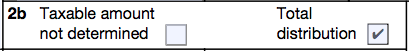 56
11-27-2019 v1a
NTTC Training ala NJ – TY2019
Special Case 5a: Loss on Termination
Box 1 has gross distribution amount, Box 2a may have -0-
Total distribution box checked
Box 5 has number equal to or larger than Box 1
Confirm underlying facts with taxpayer
Cashed out an annuity
Other termination of plan
Enter Box 1 amount and enter zero -0- in Box 2a
57
11-27-2019 v1a
NTTC Training ala NJ – TY2019
Special Case 5a: Loss on Termination (cont.)
May have a loss on annuity if “total distribution” (box checked) and box 5 is greater than box 1
Potential itemized deduction for unrecovered investment in the contract
Not subject to 2% of AGI floor if due to death of annuitant
Otherwise, subject to 2% of AGI floor for which no deduction tax years 2018 through 2025 (possible state tax deduction)
58
11-27-2019 v1a
NTTC Training ala NJ – TY2019
Special Case 6: Missing 1099-R
Missing Form 1099-R
Taxpayer attempts failed to secure form from institution and IRS
Prepare substitute Form 4852
Need all information that appears on Form 1099-R 
Taxpayer should retain copy of Form 4852
Amended return may be necessary if Form 1099-R received later and information differs
59
11-27-2019 v1a
NTTC Training ala NJ – TY2019
Special Case 7: 2017 Hurricane Victims
Out of Scope – for awareness only – Relief provided for plan loans and hardship distributions to an individual whose principal place of abode is located in the hurricane disaster area and who has sustained an economic loss by reason of Hurricane Harvey, Irma, or Maria
Provides an exception to the 10 percent early retirement plan withdrawal penalty for qualified hurricane relief distributions
Provides favorable repayment terms over 3 years, and allows taxpayers the option of spreading out income inclusion resulting from such withdrawals over a 3-year period. 
These options require the completion of Form 8915-B, Qualified 2017 Disaster Retirement Plan Distributions and Repayments, and/or Form 8606, Nondeductible IRAs, and are out of scope
60
11-27-2019 v1a
NTTC Training ala NJ – TY2019
Quality Review and Exit Interview
61
11-27-2019 v1a
NTTC Training ala NJ – TY2019
Quality Review
Check accuracy of input
Verify EIN
Verify federal and state withholding
Confirm any basis recovered correctly (Form 8606 or simplified method)
Review special cases
Disability
Civil service with health insurance
PSO
62
11-27-2019 v1a
NTTC Training ala NJ – TY2019
Quality Review
Verify income correctly reported on Form 1040
If IRA box checked on W-2 income reported on IRA line Form 1040
Verify no additional actions necessary 
Exception for early distribution
Health insurance or long term care (LTC) coverage deduction necessary
63
11-27-2019 v1a
NTTC Training ala NJ – TY2019
Exit Interview
Advise taxpayers approaching 70½ of RMD requirements
Review distribution rules if approaching 59½
Review withholding for next year
W-4P
W-4V for government payments
64
11-27-2019 v1a
NTTC Training ala NJ – TY2019
IRA and Pension Income
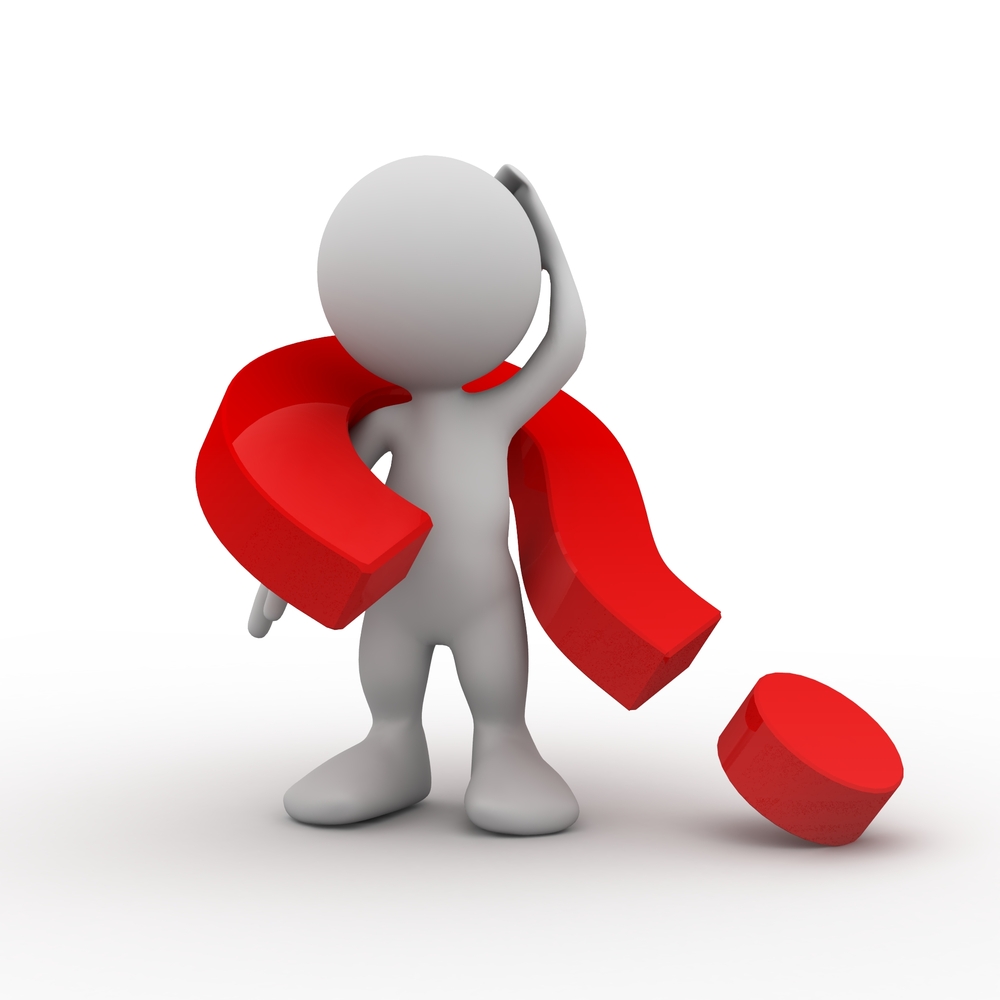 Questions?
Comments...
65
11-27-2019 v1a
NTTC Training ala NJ – TY2019